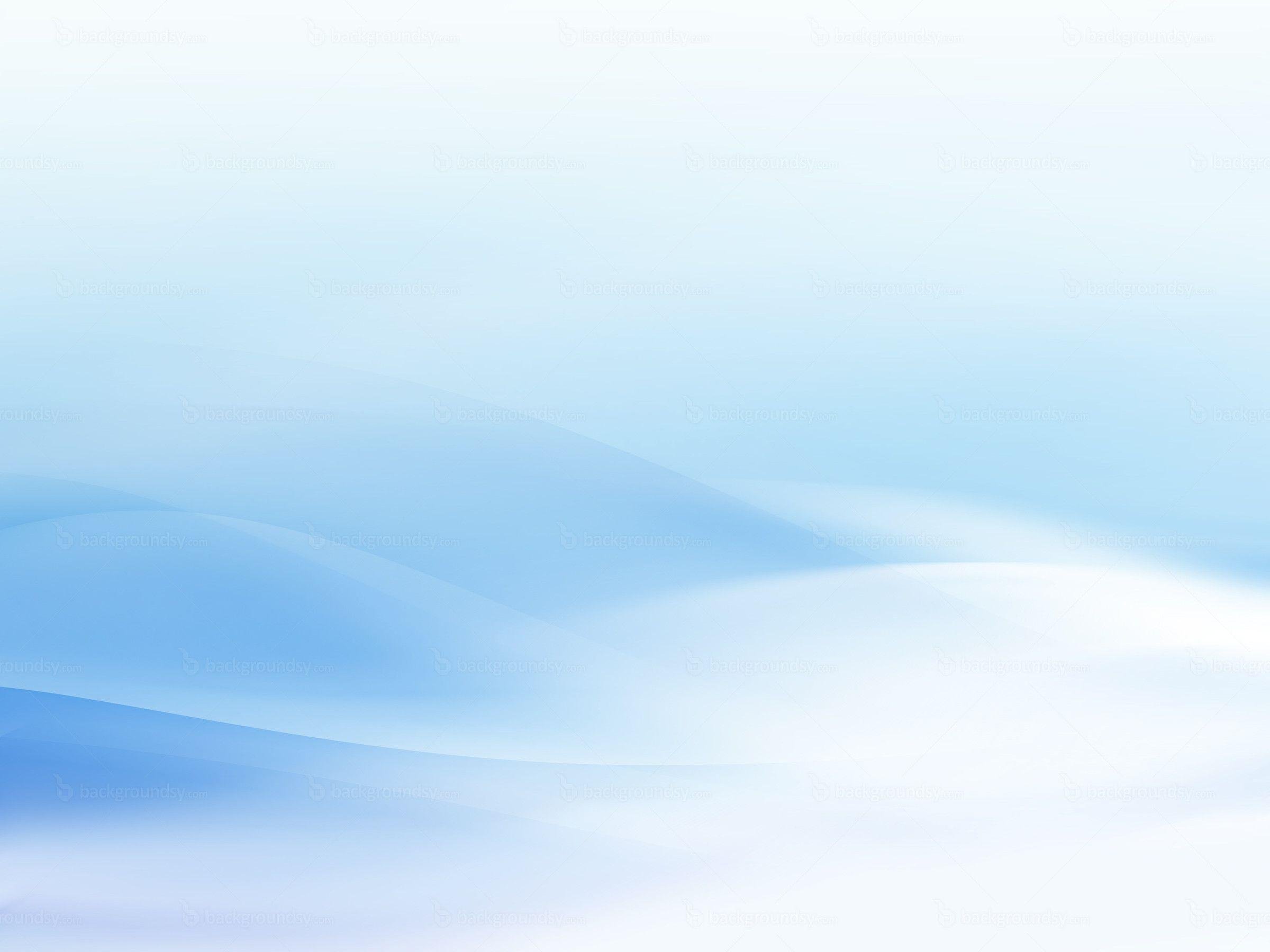 Муниципальное бюджетное дошкольное образовательное учреждение детский сад № 202620039, г. Екатеринбург, пер. Суворовский, д. 21, пер. Суворовский, д. 7 а,тел.: (343) 338-00-83, факс: (343) 338-33-88, эл. адрес: detsad_202@mail.ru
официальный сайт https://202.tvoysadik.ru/
Мероприятия и формы организации детской деятельности  по проекту «Книжные тропинки» 
в рамках фестиваля «Юный архитектор
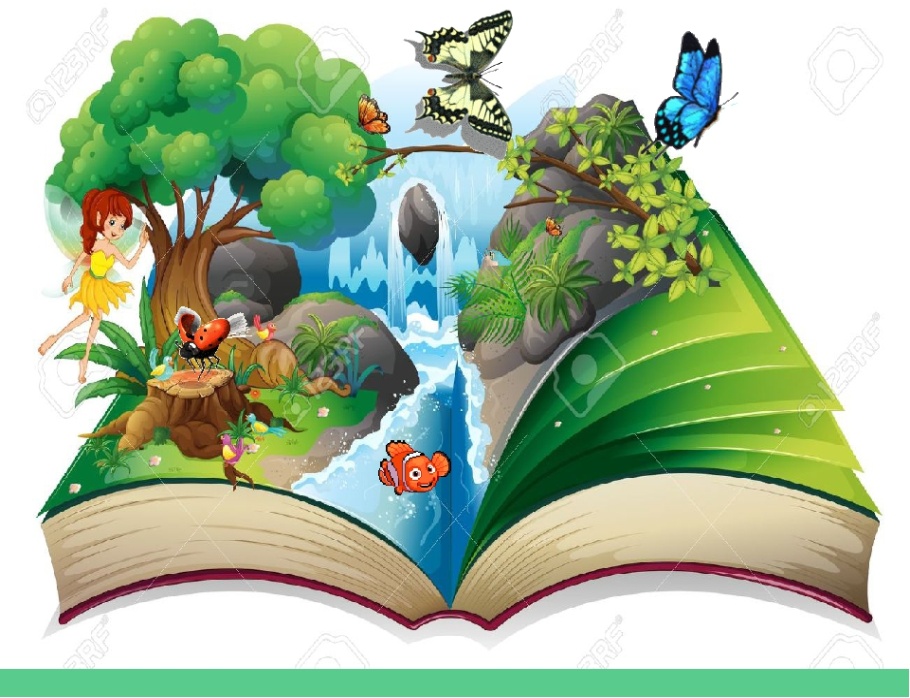 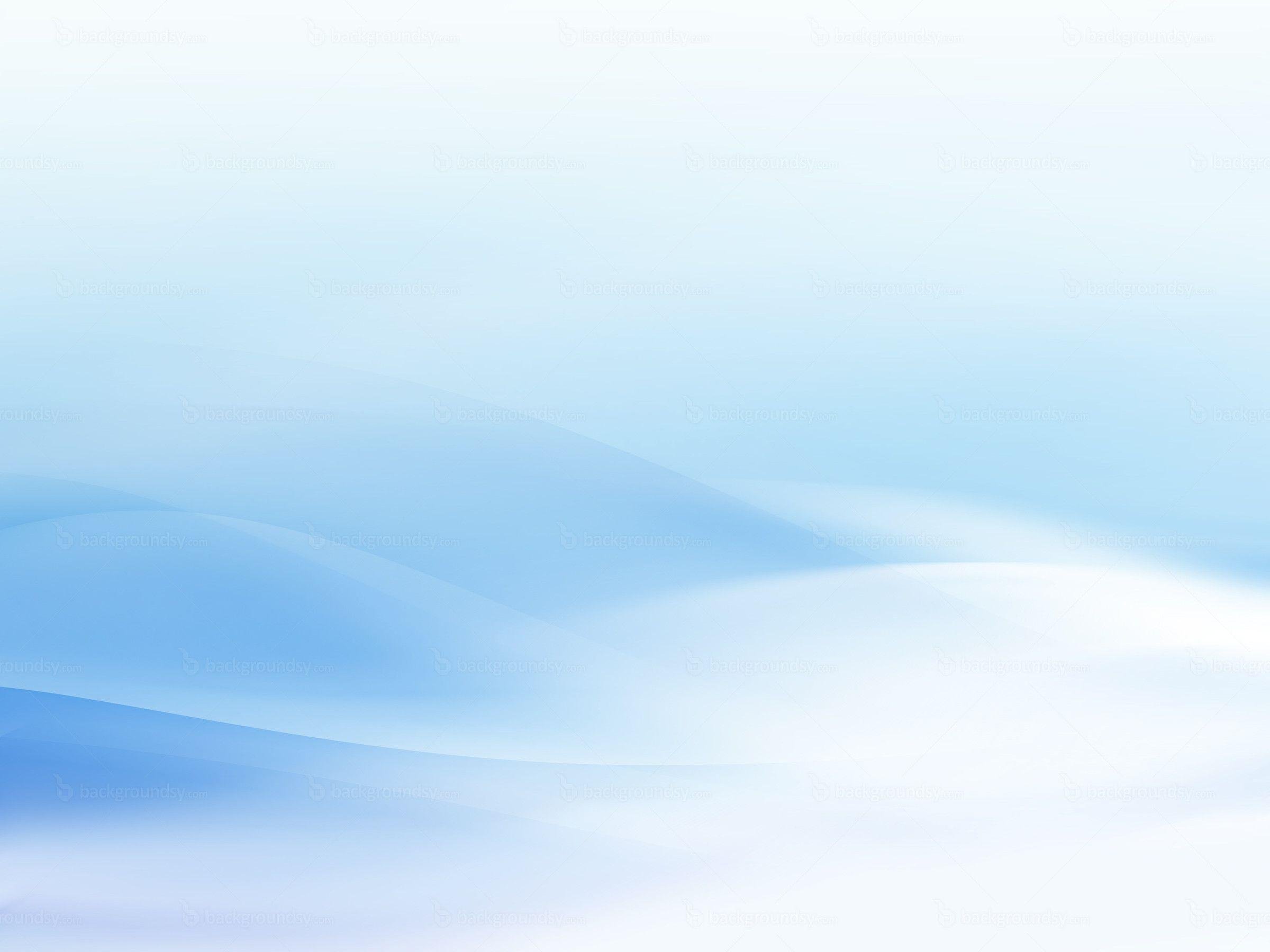 Задачи проекта:

Формировать представление о ландшафтной архитектуре (парки, скверы), малые архитектурные формы; ввести понятие «ландшафтный дизайн».

Привить доступными средствами интерес к изучению литературного творчества для детей Д.Н.Мамина - Сибиряка;

Воспитать у детей ценностное отношение к собственному труду, труду других людей, умение работать в коллективе, в т.ч. с привлечением родителей, эффективно распределять обязанности.
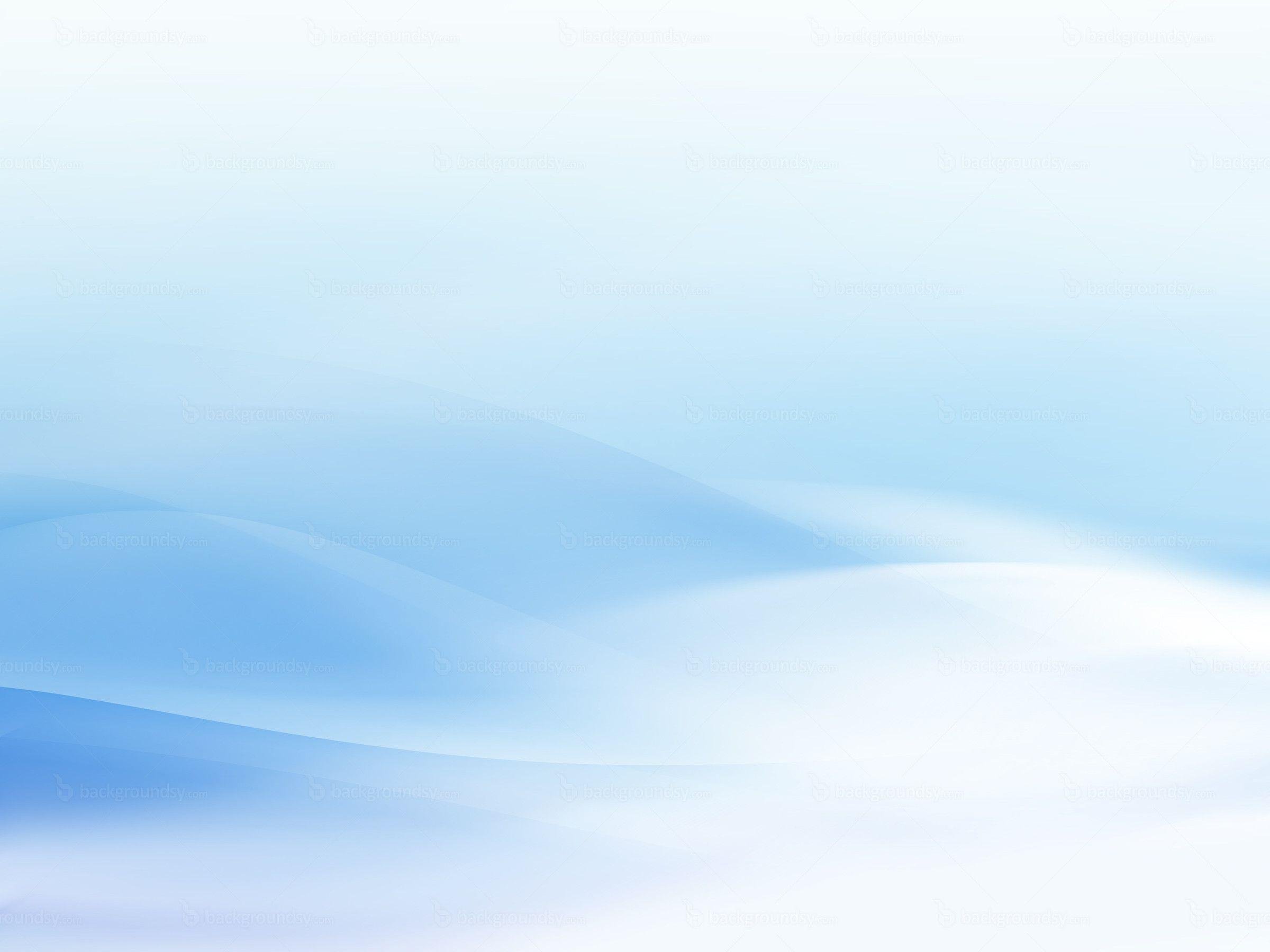 Погружение в проект
Сюжетно – ролевая игра «Мы журналисты»
Проведение социологического опроса городских жителей: «Нужен ли нашему городу Литературный парк по произведениям Д.Н.Мамина – Сибиряка?».
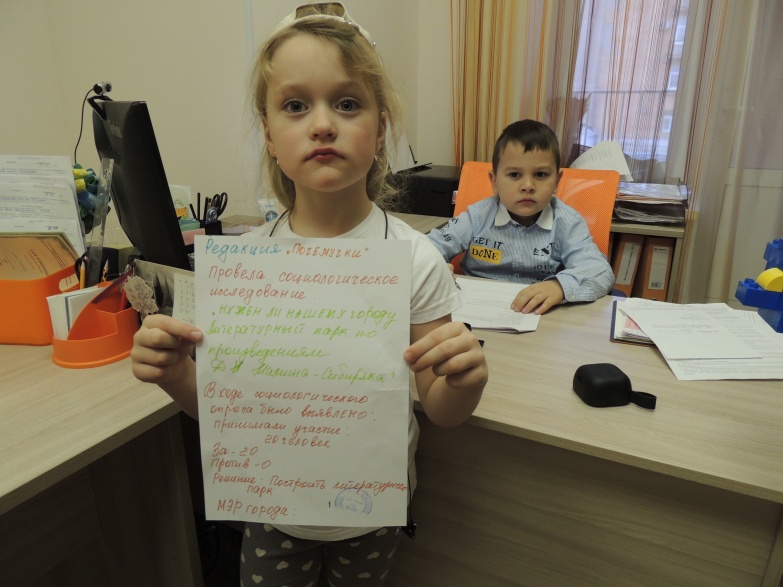 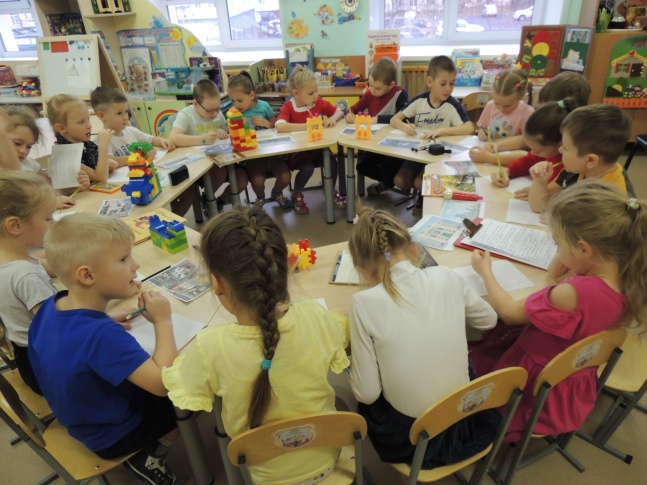 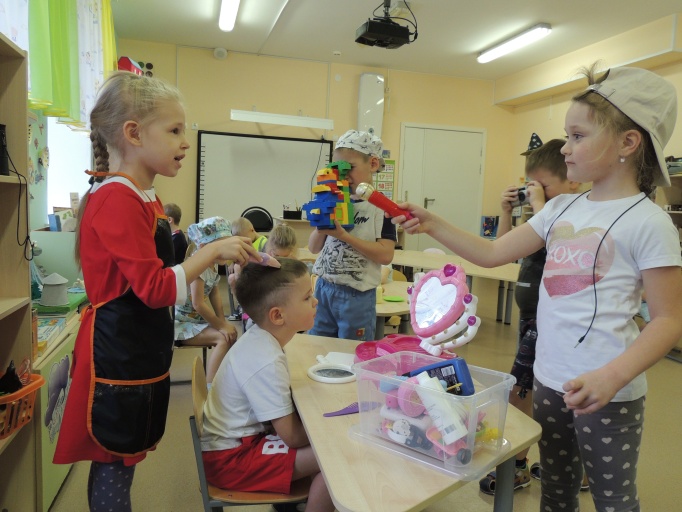 Мотивация на совместную деятельность.
Утренняя планерка в редакции.
Утверждение социологического исследования мэром города.
Решение: построить Литературный парк по произведениям Д.Н. Мамина – сибиряка.
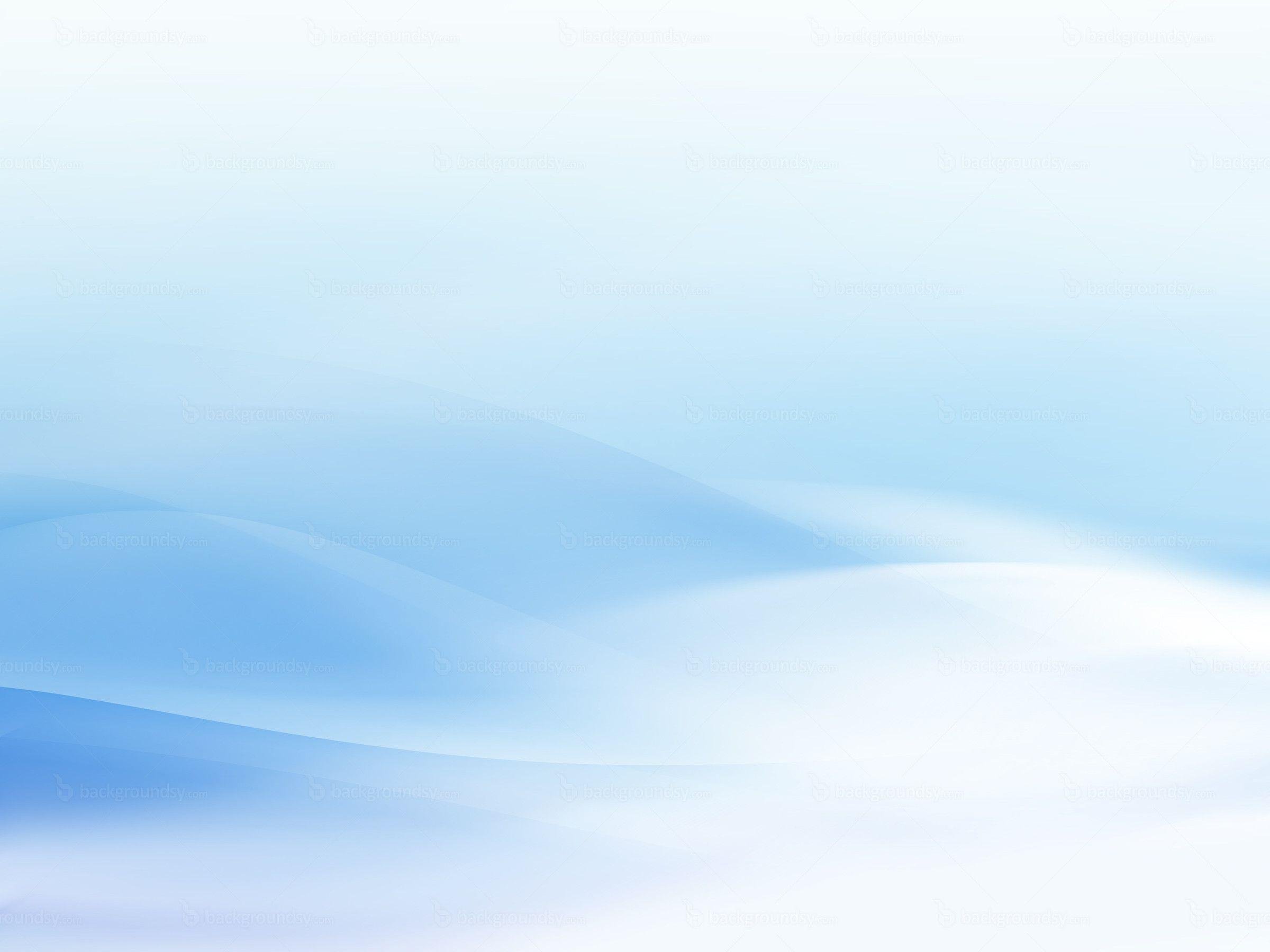 Чтение произведений Д.Н.Мамина - Сибиряка
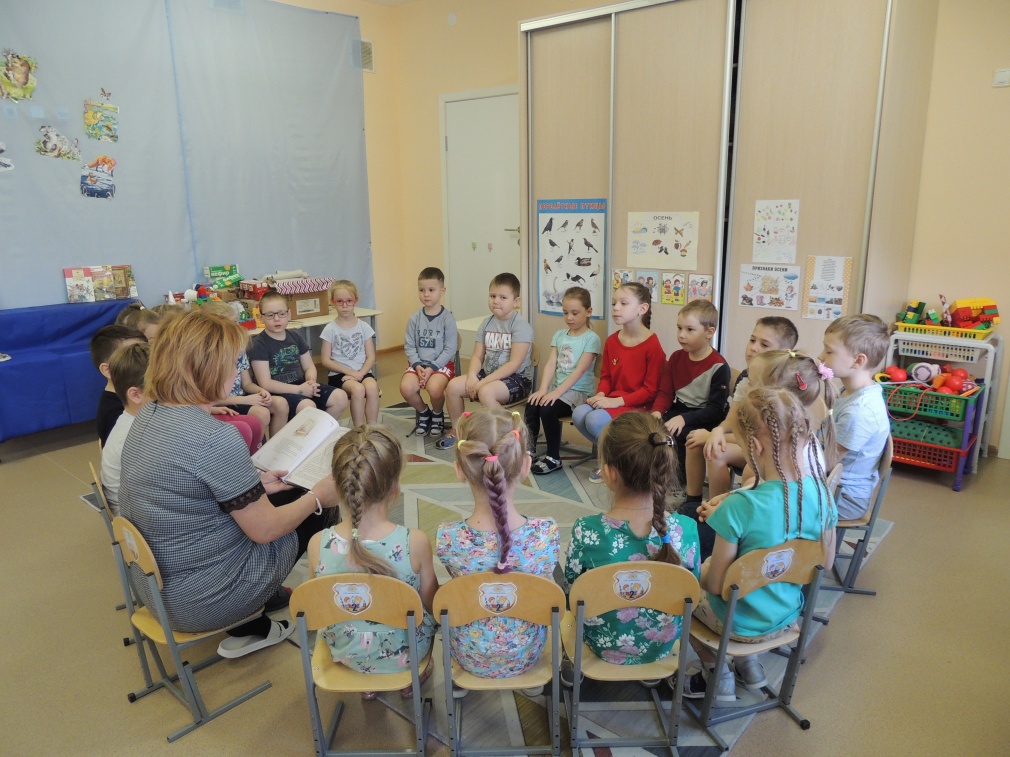 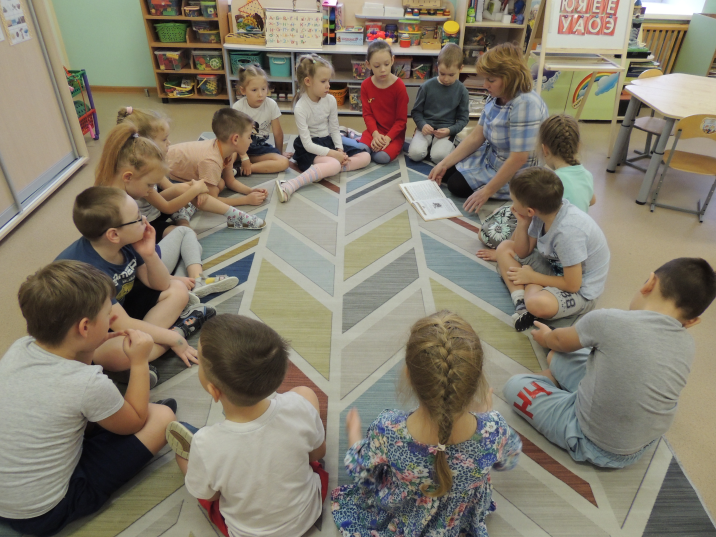 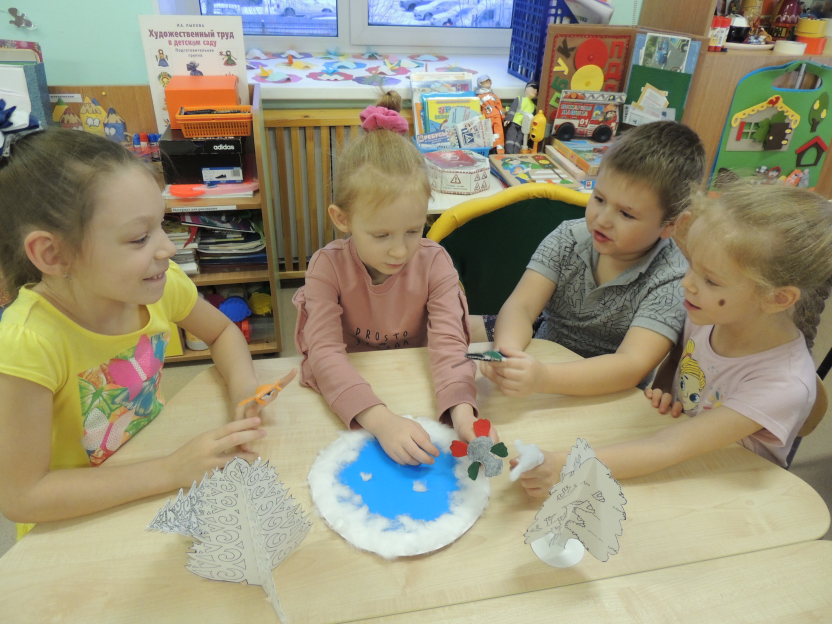 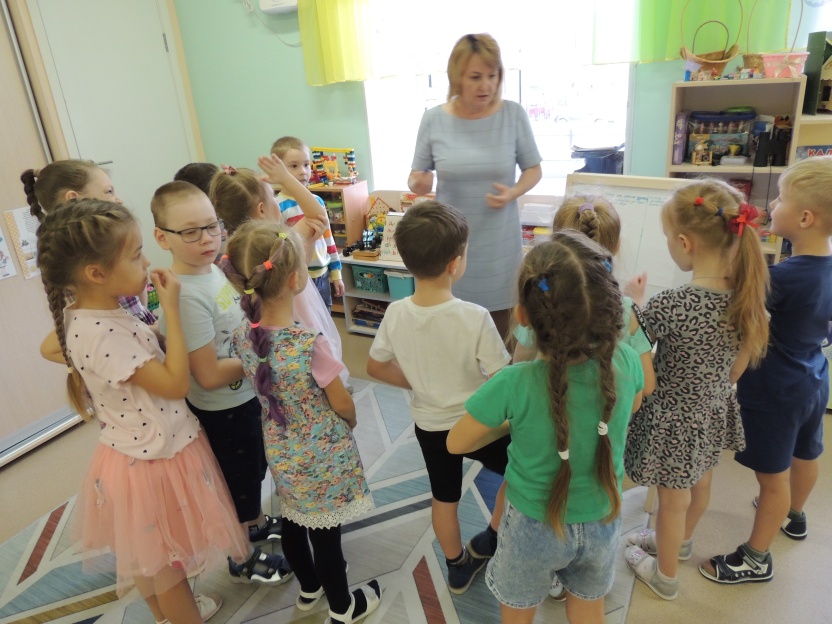 Пальчиковый театр «Серая Шейка»
Беседа «Ландшафтный архитектор»
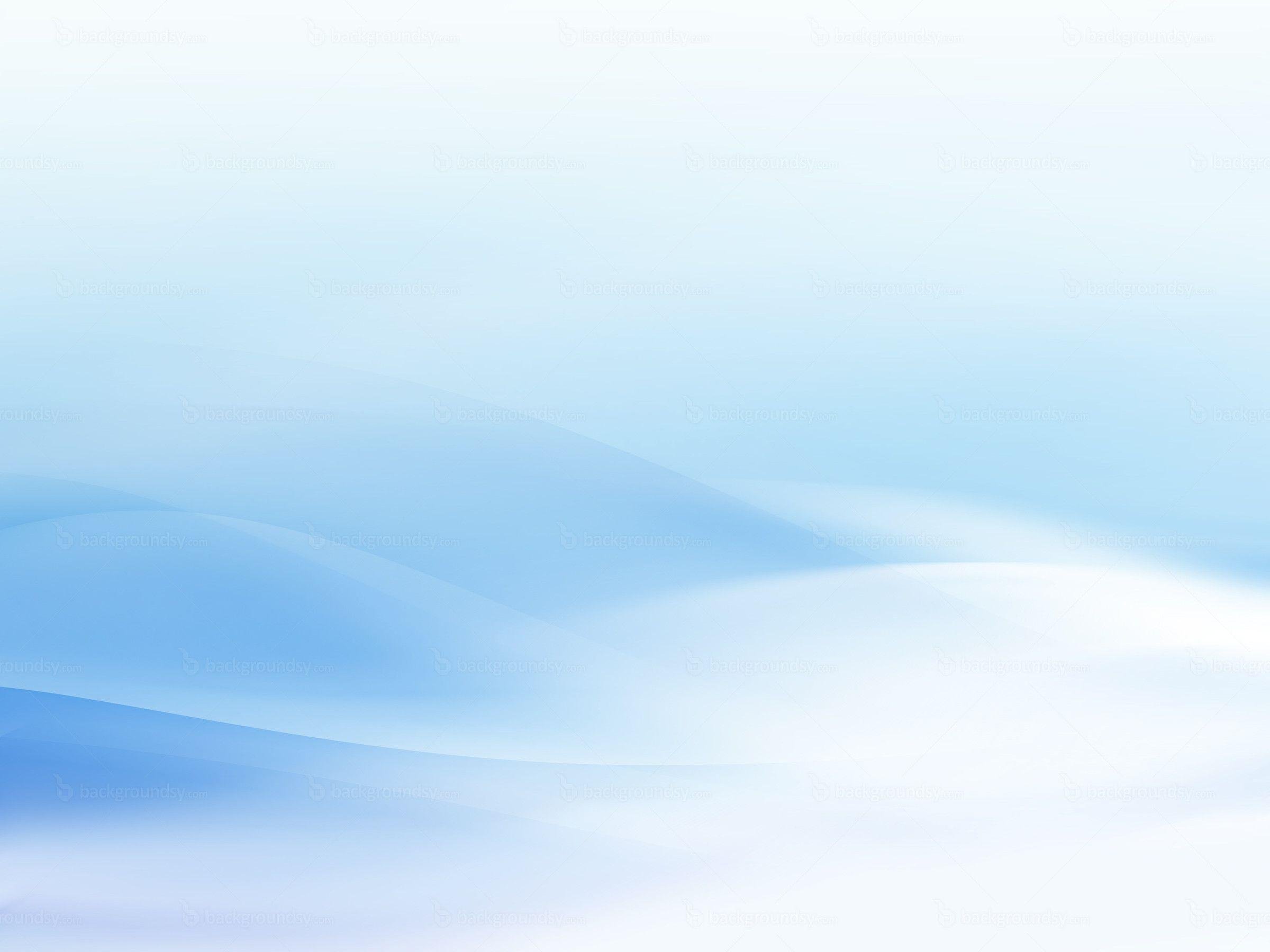 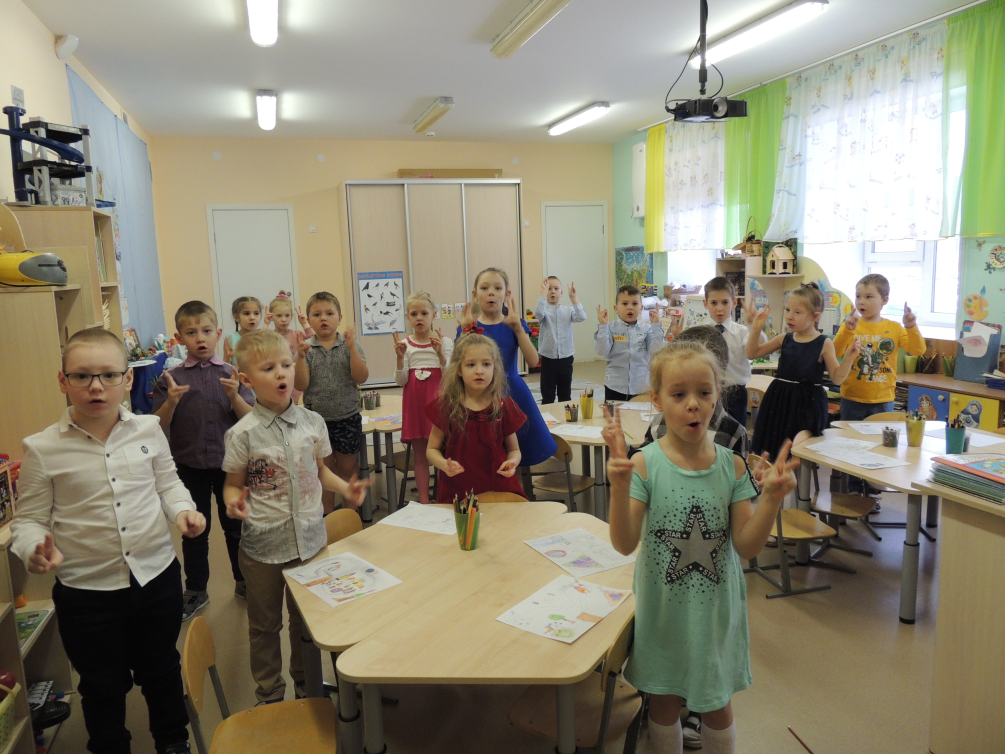 Здоровьесберегающие 
технологии
Пальчиковая  игра «Зайчик»
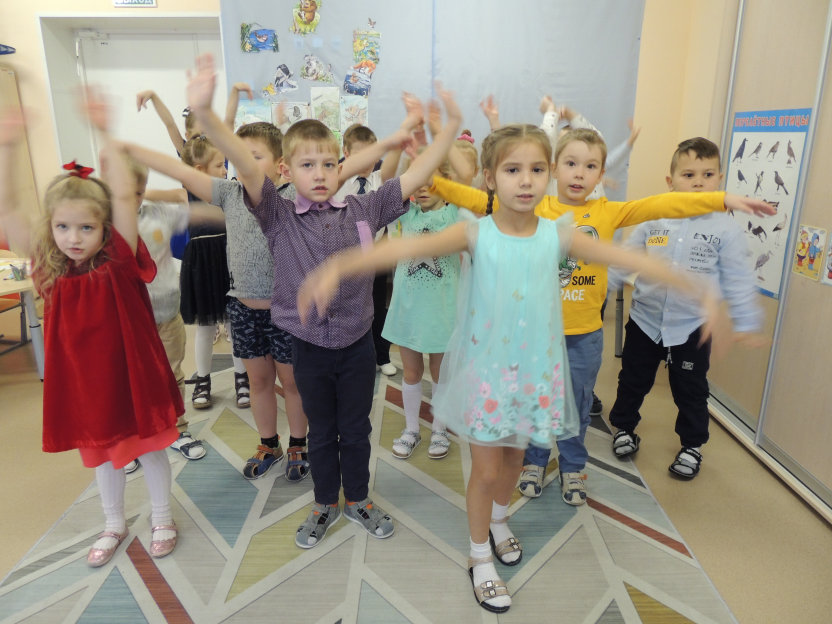 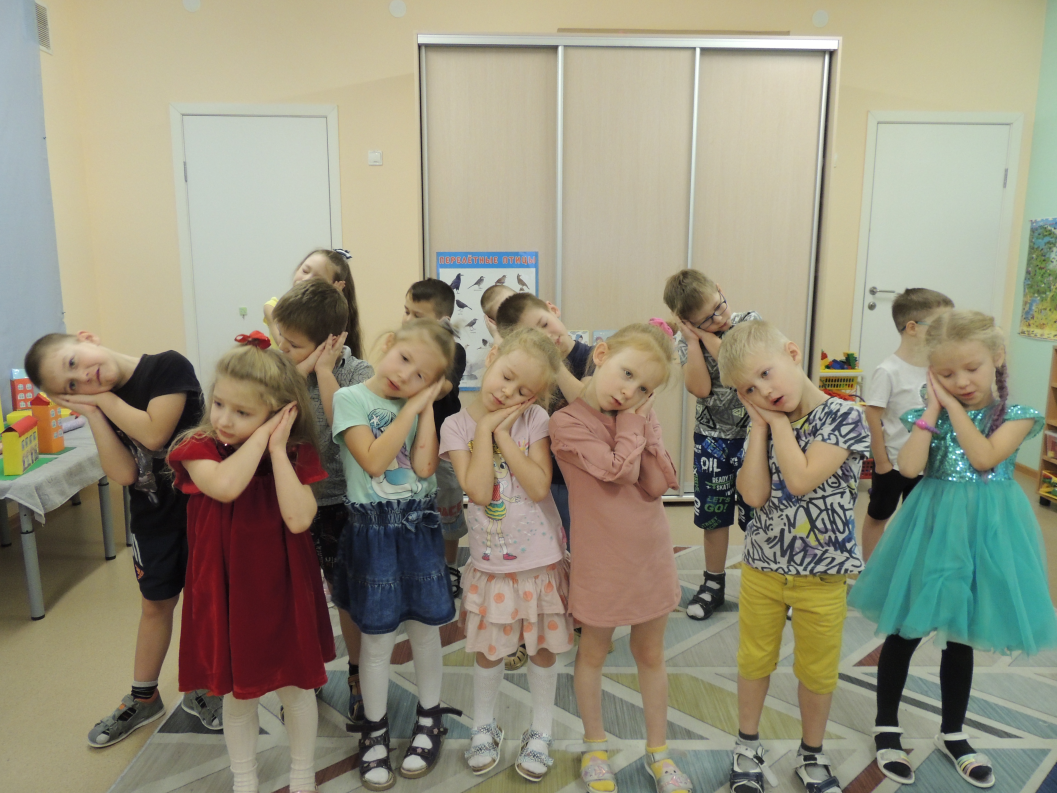 Физминутка «Бурый мишенька»
Физминутка «Утята»
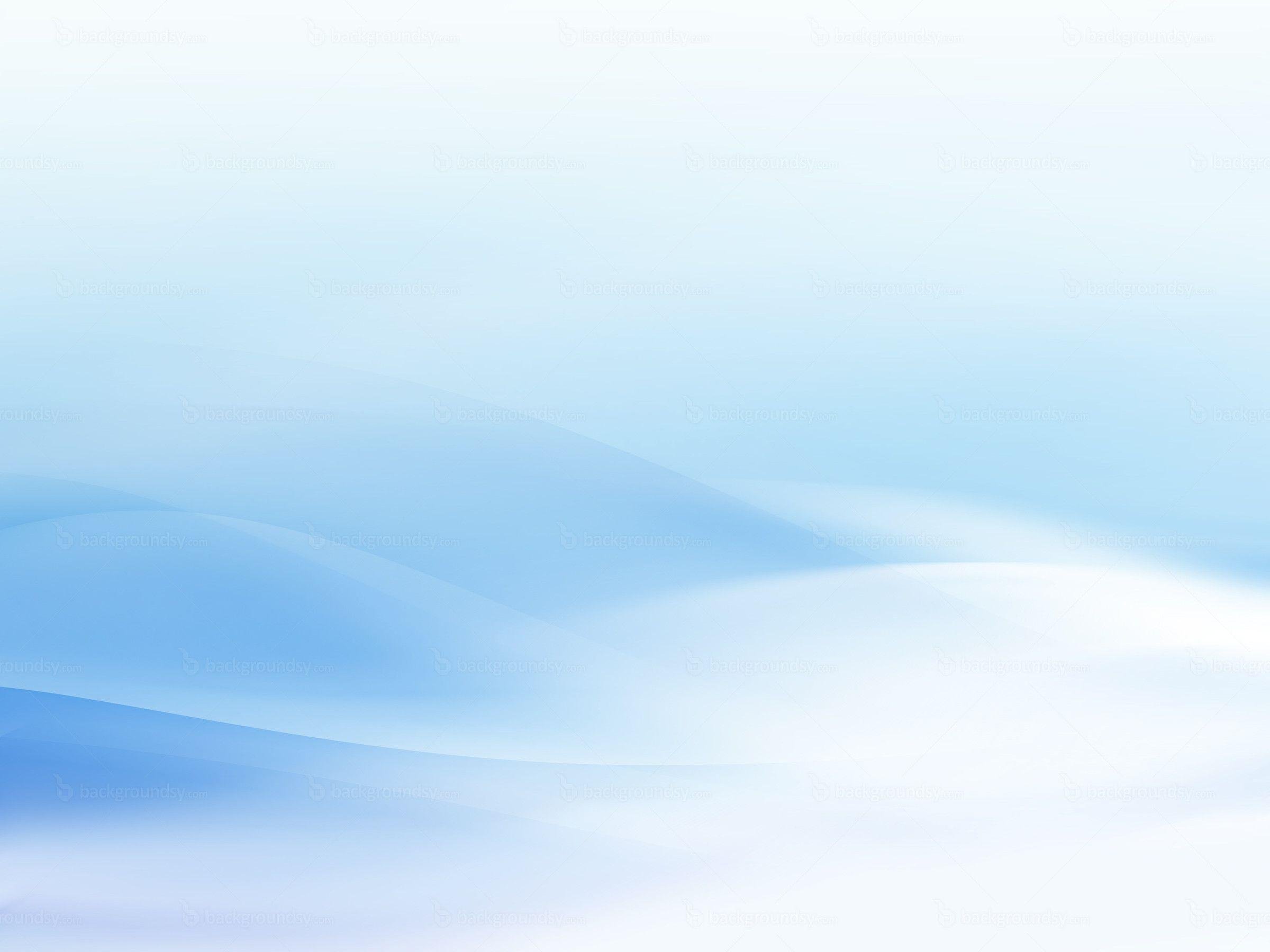 Информационно – коммуникативные технологии
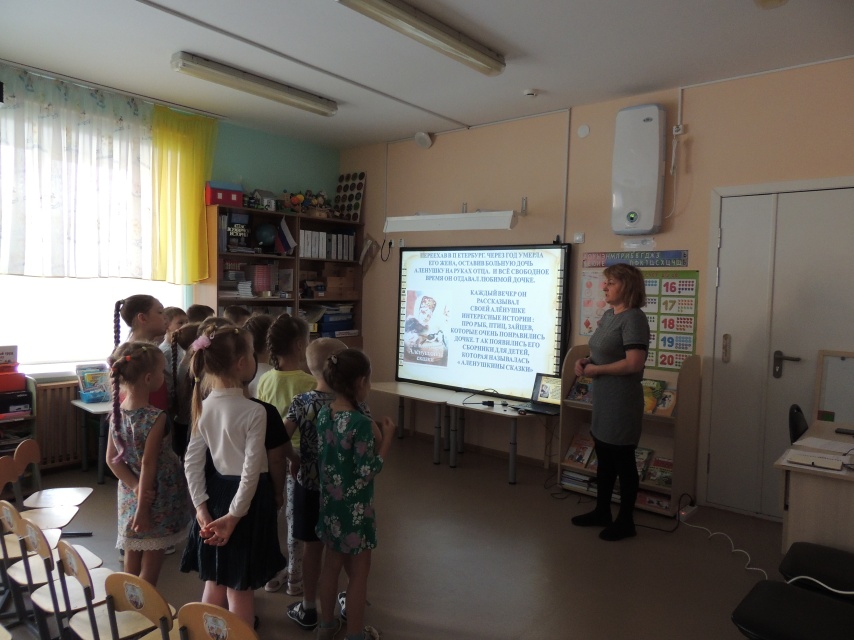 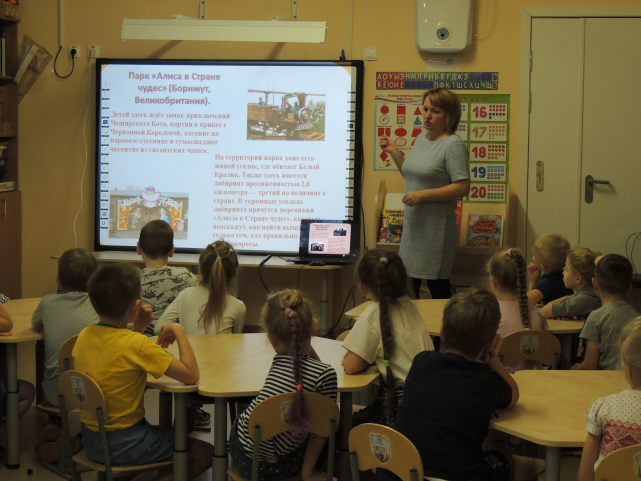 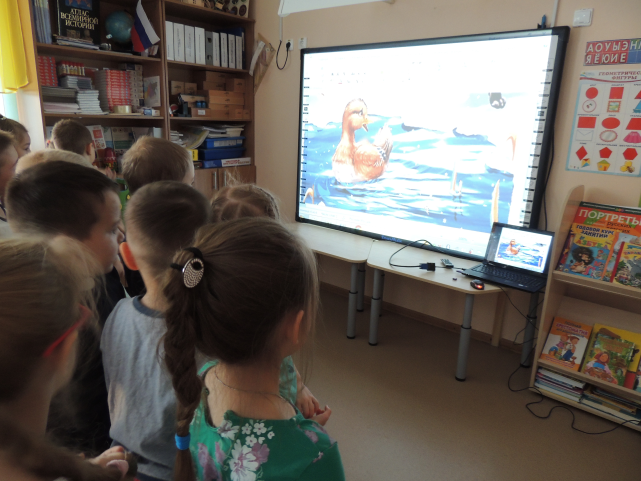 Интерактивная беседа с презентацией «Жизнь и творчество Д.Н. Мамина – Сибиряка»
Герои произведений Д.Н.Мамина - Сибиряка
Европейские литературные парки
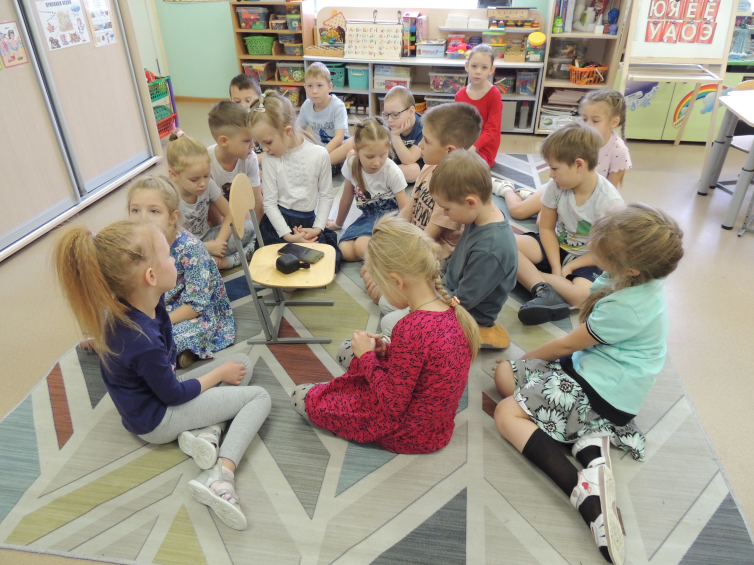 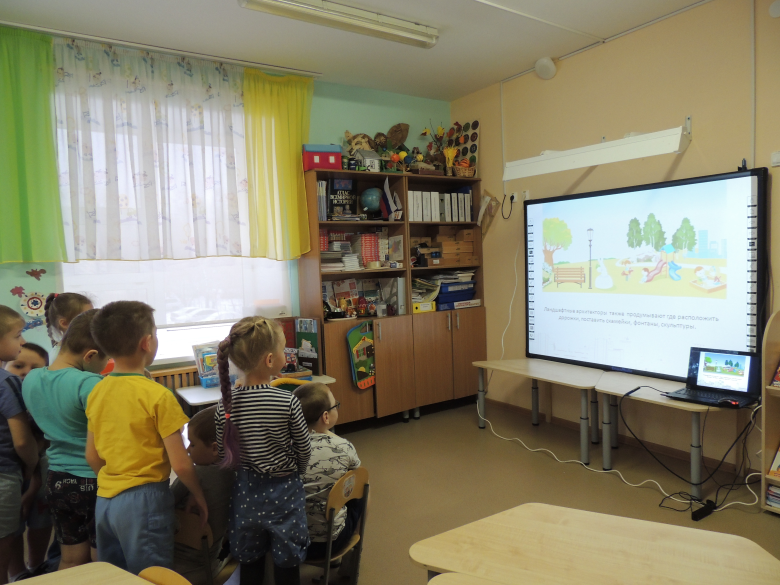 Прослушивание произведений в аудиозаписи
Архитектурные сооружения парка
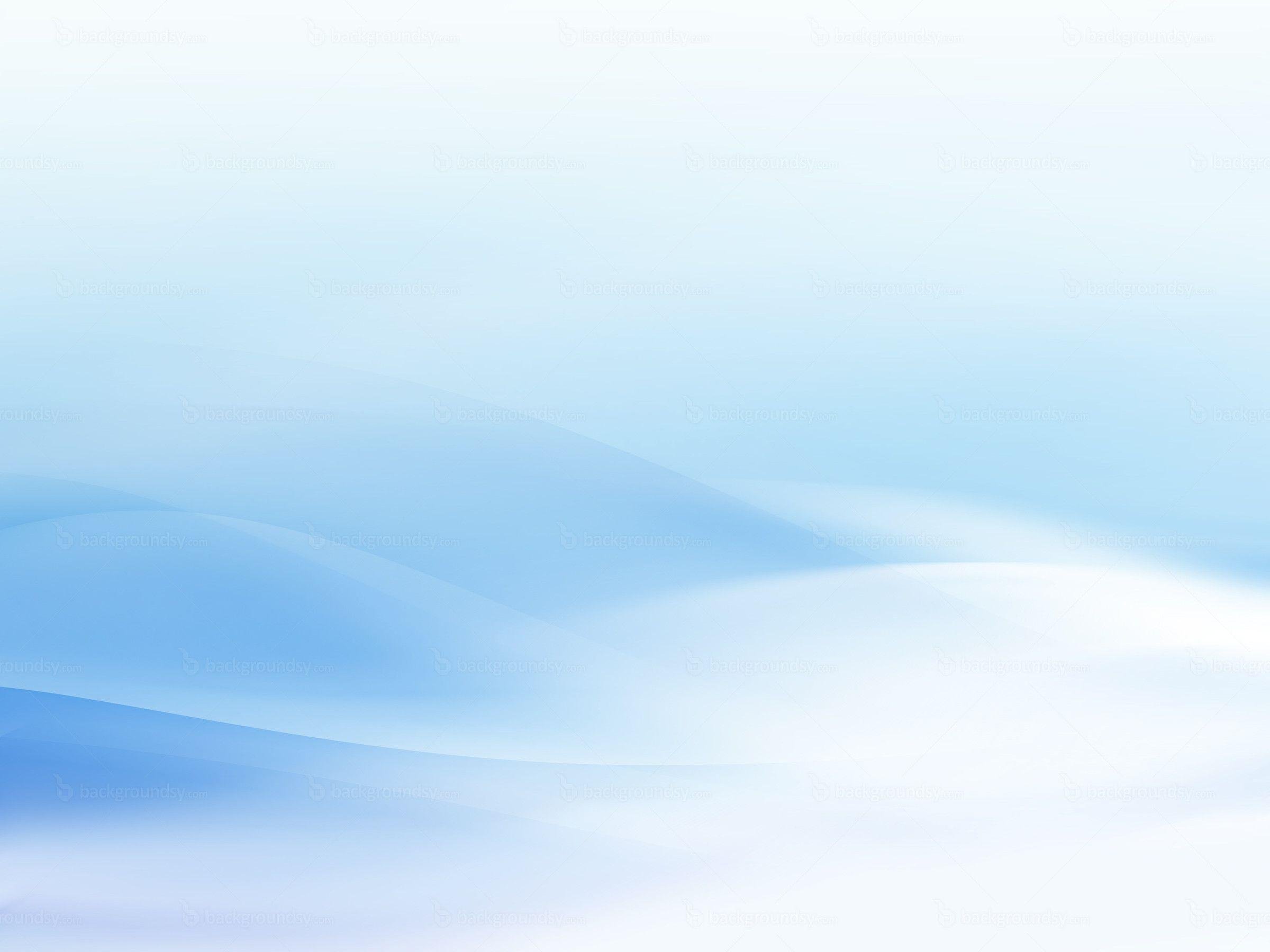 Мнемотехника
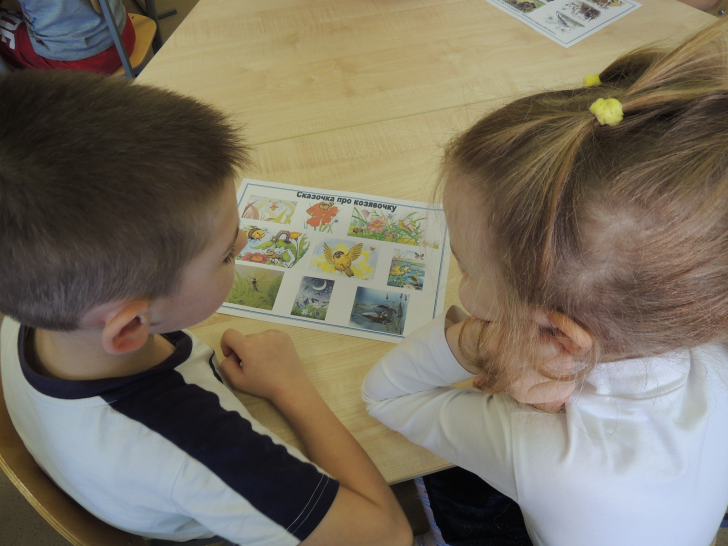 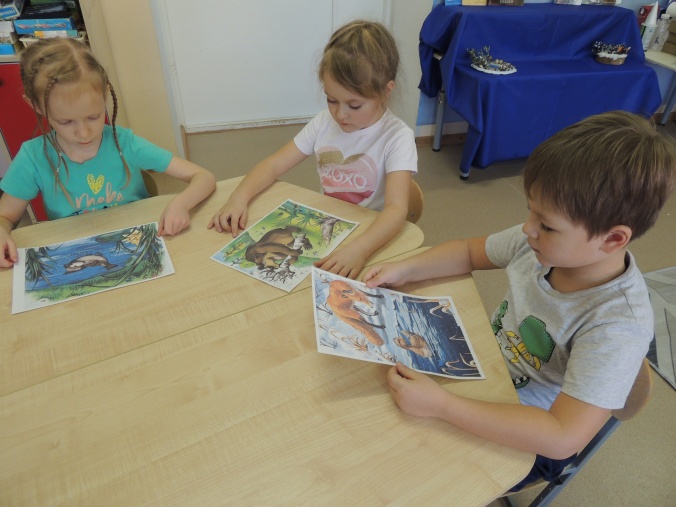 Просмотр иллюстраций
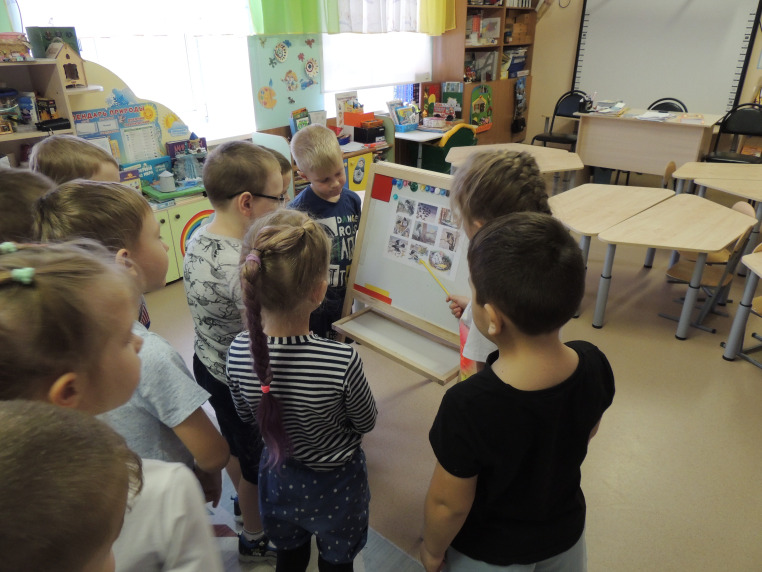 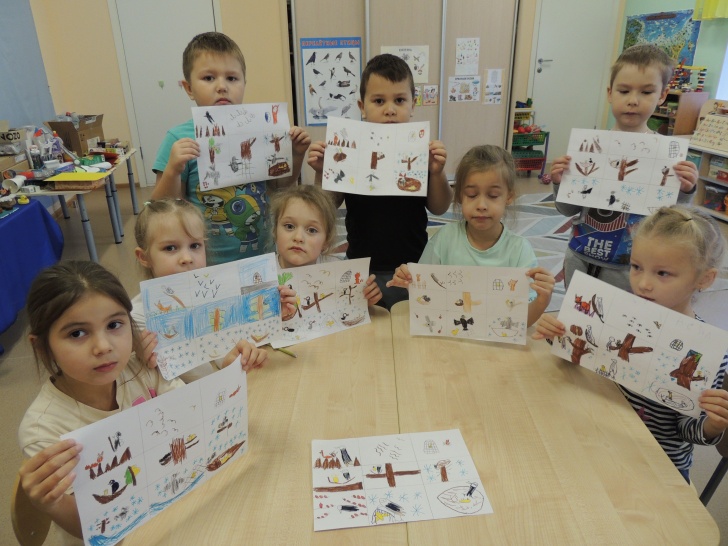 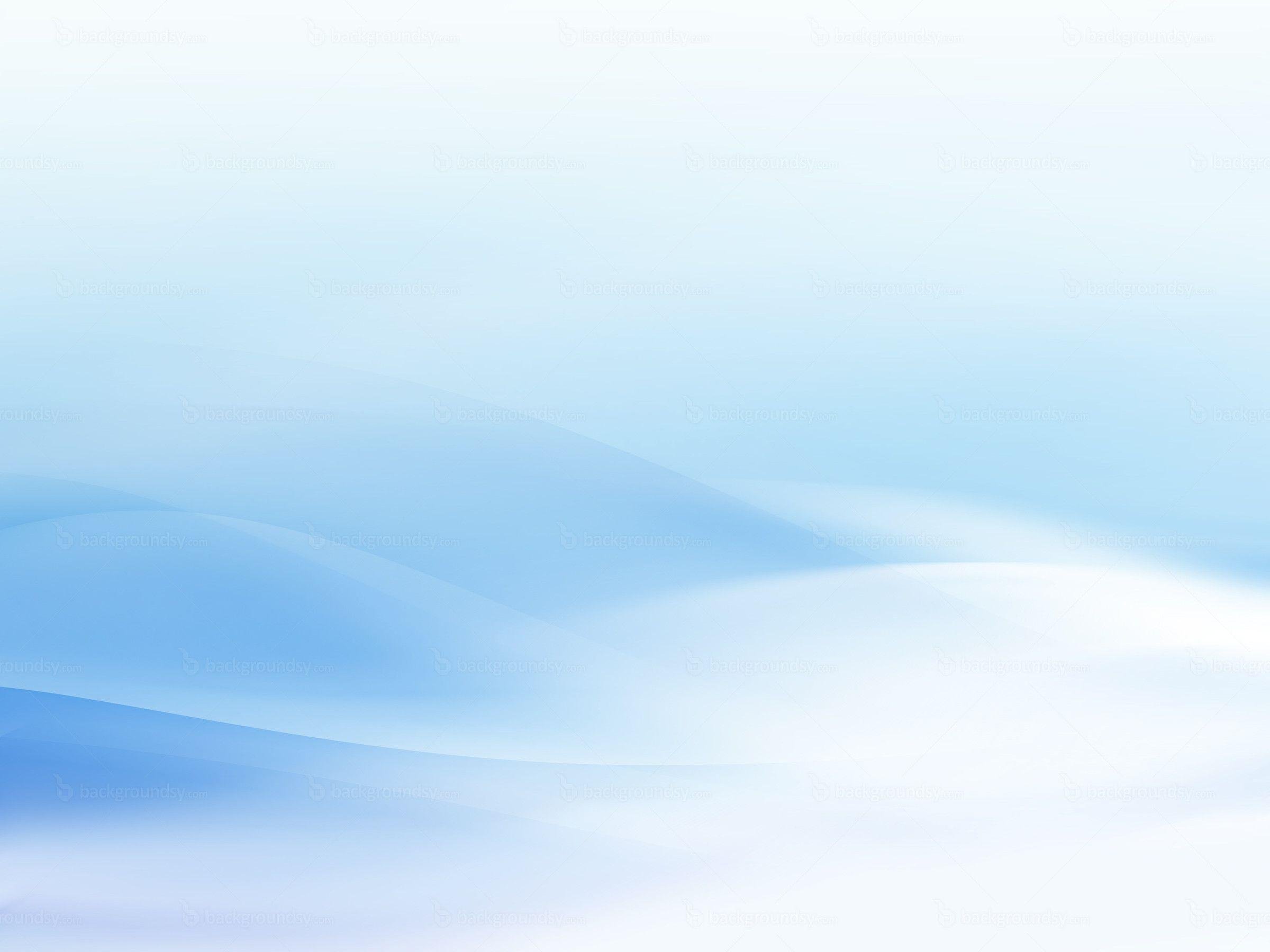 Художественно – изобразительная деятельность
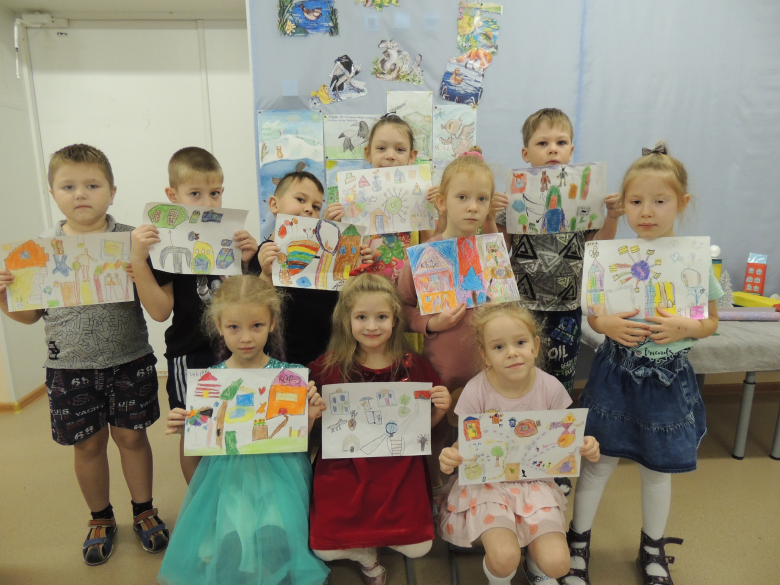 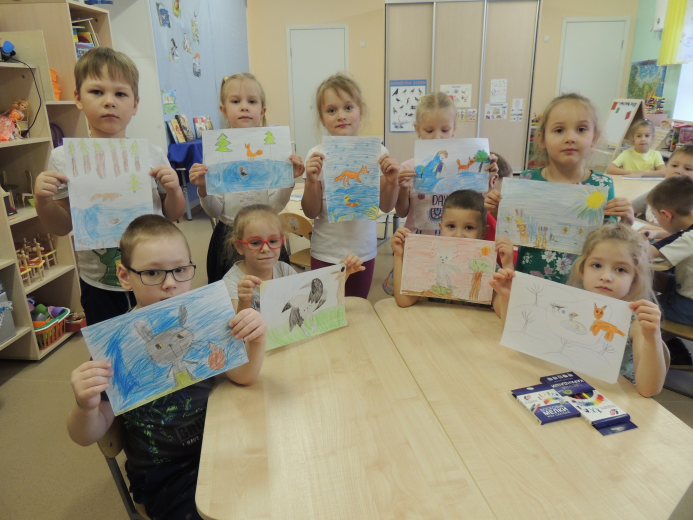 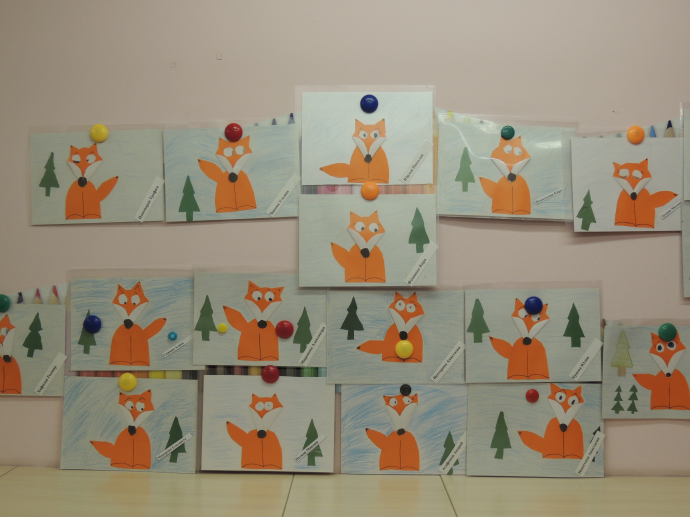 Аппликация 
«Хитрая лисичка 
по сказке «Серая шейка»
Рисование 
« Моя любимая сказка»
Мой литературный парк
Лепка «Сказочка про козявочку»
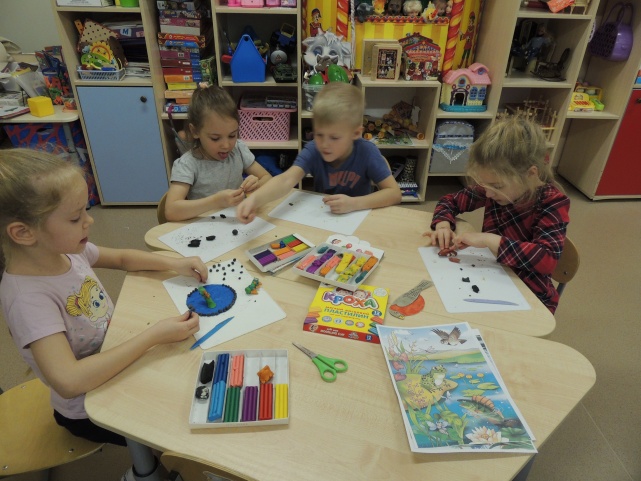 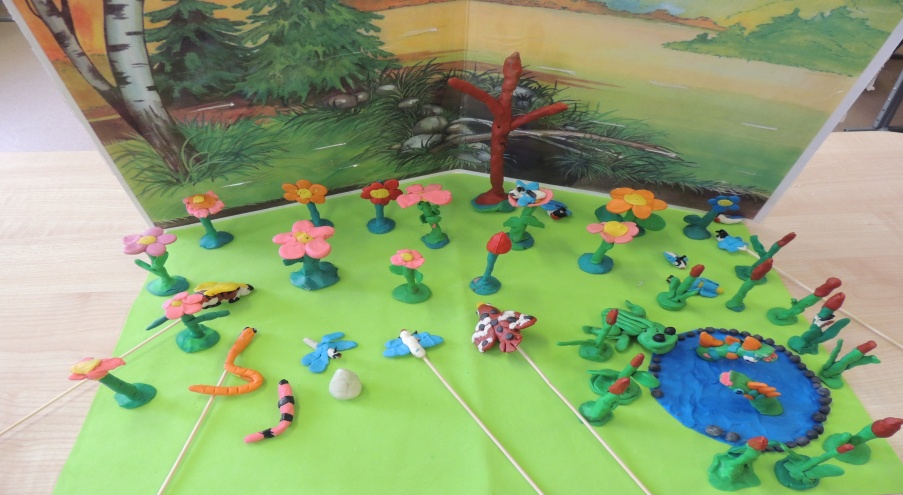 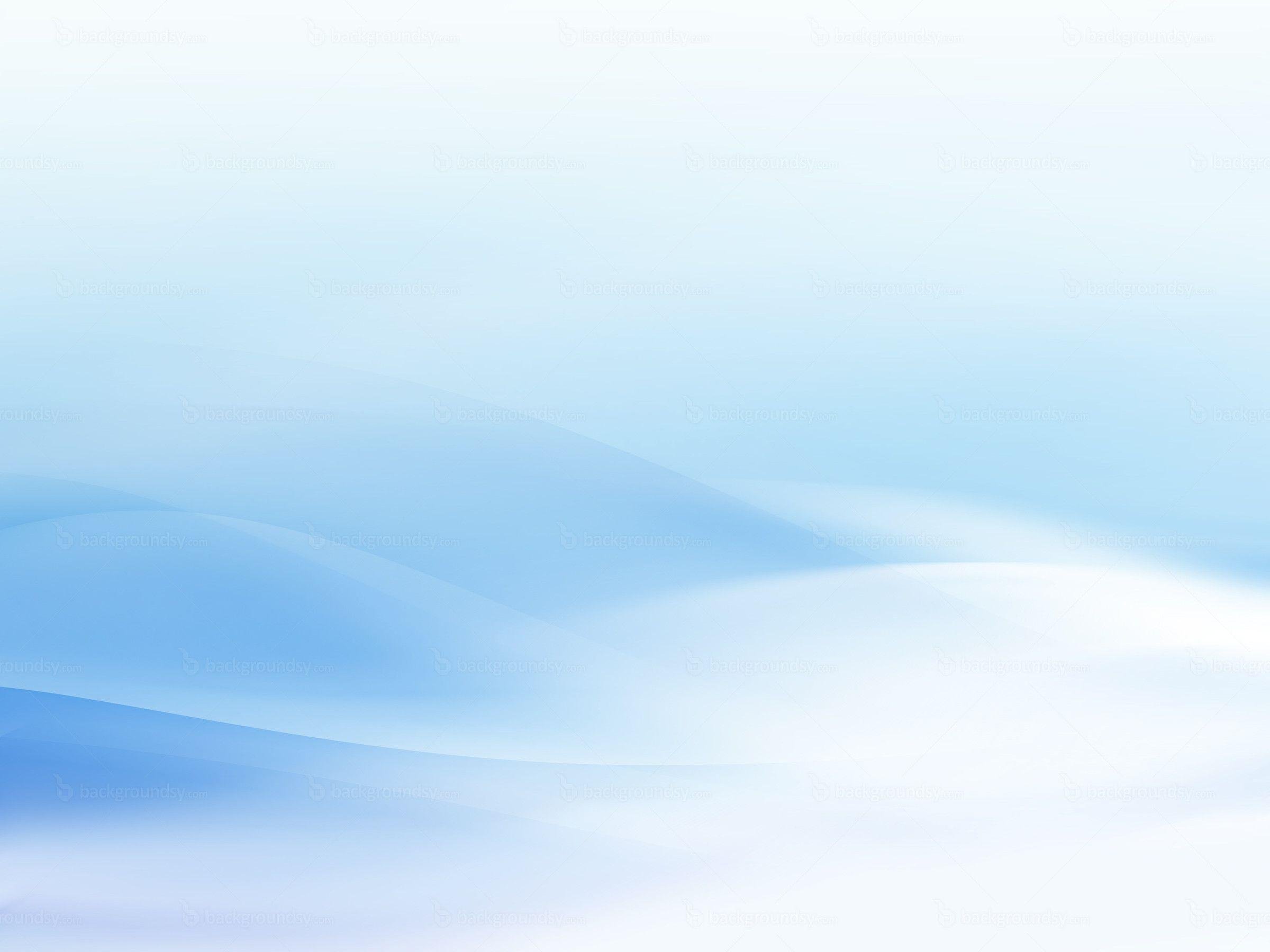 Выставка поделок и рисунков совместно с родителями
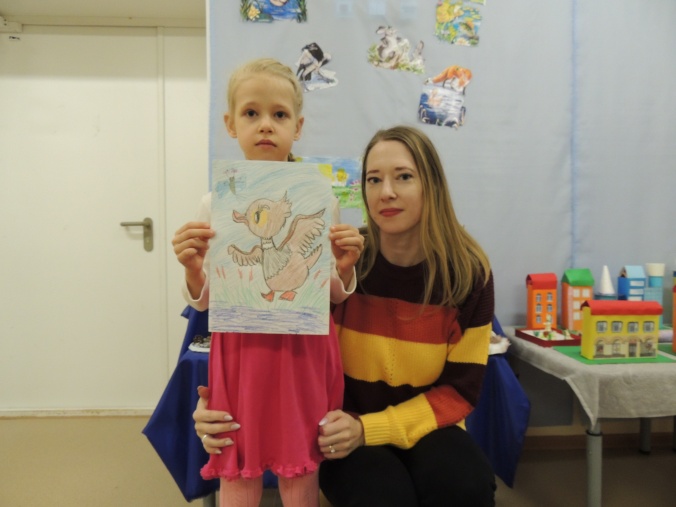 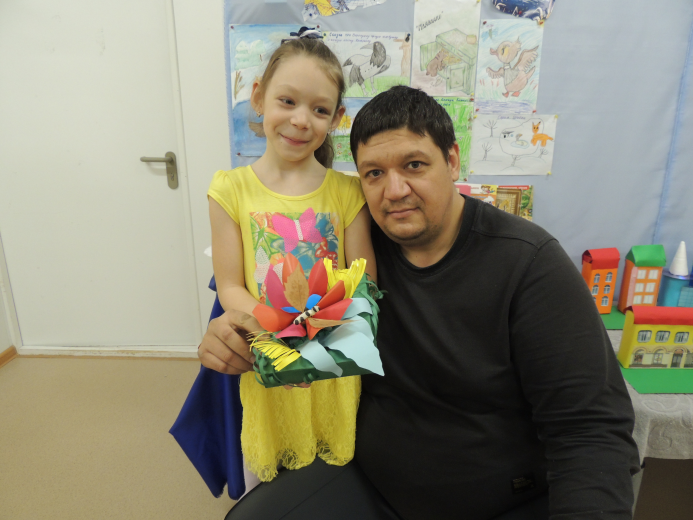 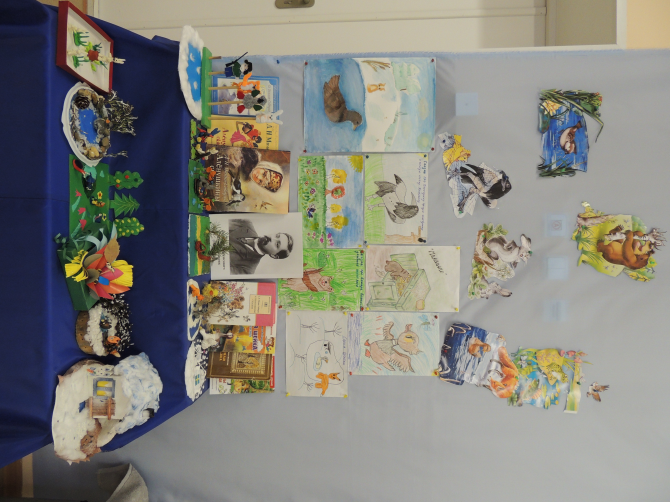 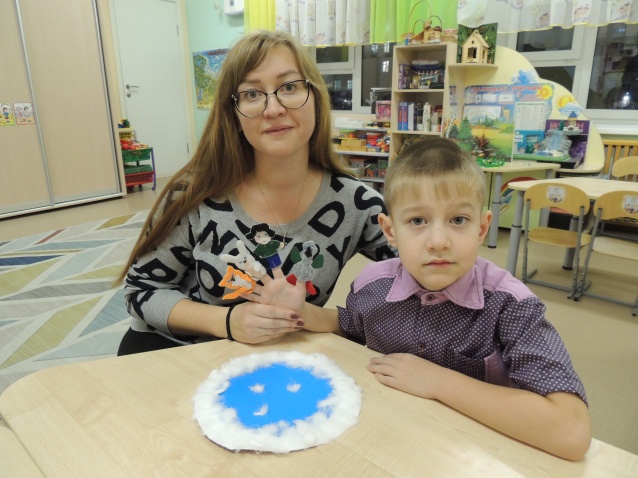 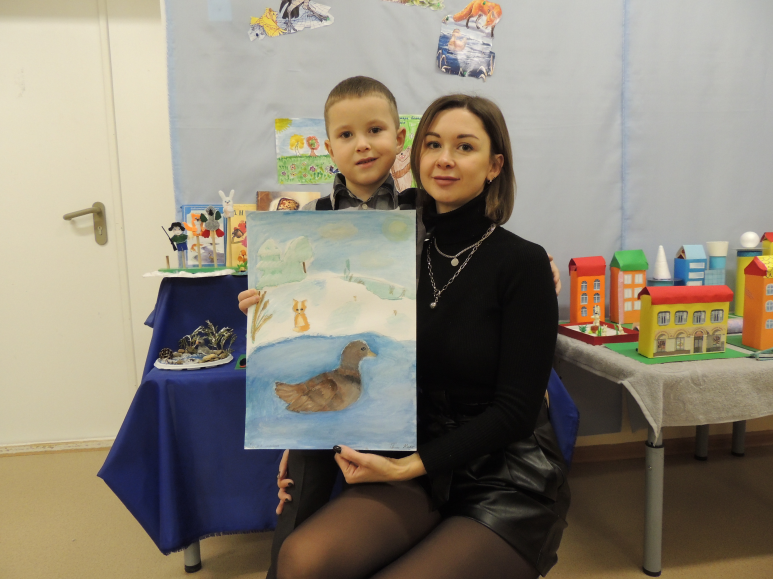 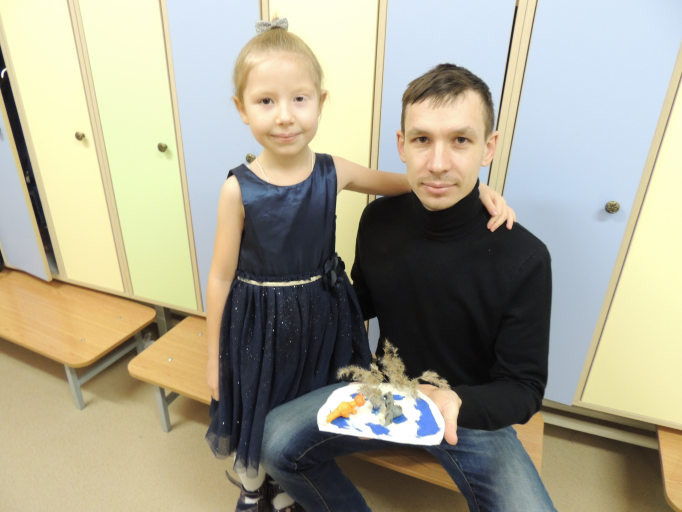 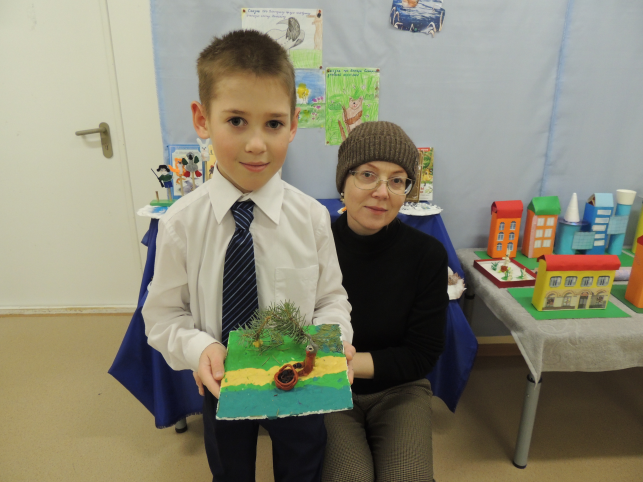 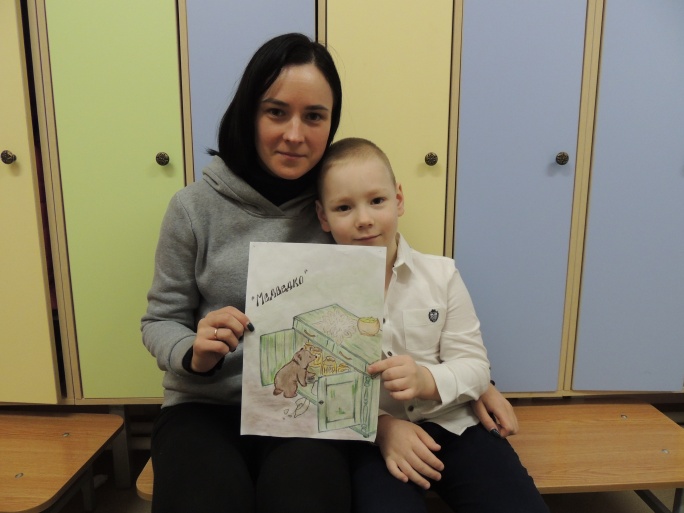